CCoommppuutterer FFununddaammenenttaallss:: PPrradadeeeepp KK.. SSiinhnhaa && PPrriititi  SSiinhanha
























Ref Page	Chapter 9: Input-Output Devices	Slide 1/58
Computer Fundamentals: Pradeep K. Sinha & Priti Sinha
Learning Objectives
In this chapter you will learn about:

Input/Output (I/O) devices

Commonly used input devices

Commonly used output devices

Other concepts related to I/O devices
148
Ref Page
Chapter 9: Input-Output Devices
Slide 2/58
Computer Fundamentals: Pradeep K. Sinha & Priti Sinha
I/O Devices
Provide means of communication between a computer  and outer world

Also known as peripheral devices because they  surround the CPU and memory of a computer system

Input devices are used to enter data from the outside  world into primary storage

Output devices supply results of processing from  primary storage to users
148
Ref Page
Slide 3/58
Computer Fundamentals: Pradeep K. Sinha & Priti Sinha
Role of I/O Devices
Input  Devices
Input  data  from  external  world
Results of  processing  in human  acceptable  form
CPU
and  Memory
Output  Devices
Input data coded  in internal form
Processed data  in internal form
148
Ref Page
Chapter 9: Input-Output Devices
Slide 4/58
Computer Fundamentals: Pradeep K. Sinha & Priti Sinha
Commonly Used Input Devices
Keyboard device
Point-and-draw devices
Data scanning devices
Digitizer
Electronic cards based devices
Speech recognition devices
Vision based devices
149
Ref Page
Chapter 9: Input-Output Devices
Slide 5/58
Computer Fundamentals: Pradeep K. Sinha & Priti Sinha
Keyboard Devices
Allow data entry into a computer system by pressing a  set of keys (labeled buttons) neatly mounted on a  keyboard connected to a computer system

101-keys QWERTY keyboard is most popular
149
Ref Page
Chapter 9: Input-Output Devices
Slide 6/58
Computer Fundamentals: Pradeep K. Sinha & Priti Sinha
The Layout of Keys on a  QWERTY Keyboard
Esc
F1
F2
F4
F3
F5
F6
F7
F8
F9
F10
F11
F12
_
+
=
~
 Backspace
-
`

Tab 
{
[
|
\
}
]
:
;
“
‘
Caps Lock
 Enter
<
,
>
?
/
V
B

Z
X
C
?
/
N
M
Shift
Shift
.



Ctrl
Ctrl
Alt
Alt
149
Ref Page
Chapter 9: Input-Output Devices
Slide 7/58
Computer Fundamentals: Pradeep K. Sinha & Priti Sinha
Point-and-Draw Devices
Used to rapidly point to and select a graphic icon or  menu item from multiple options displayed on the  Graphical User Interface (GUI) of a screen
Used to create graphic elements on the screen such as  lines, curves, and freehand shapes
Some commonly used point-and-draw devices are:
Mouse 
Track ball,
Joy stick 
Light pen and Touch screen
149
Ref Page
Chapter 9: Input-Output Devices
Slide 8/58
Computer Fundamentals: Pradeep K. Sinha & Priti Sinha
Mouse
Commonly used in personal computers and workstations
150
Ref Page
Chapter 9: Input-Output Devices
Slide 9/58
Computer Fundamentals: Pradeep K. Sinha & Priti Sinha
Trackball
Click buttons
Ball to be  rolled with  fingers
Commonly used in laptop (notebook) computers
151
Ref Page
Chapter 9: Input-Output Devices
Slide 10/58
Computer Fundamentals: Pradeep K. Sinha & Priti Sinha
Joystick
Click button

Stick
Light  indicator
Ball
Socket
Commonly used for video games, flight simulators,  training simulators, and for controlling industrial robots
152
Ref Page
Chapter 9: Input-Output Devices
Slide 11/58
Computer Fundamentals: Pradeep K. Sinha & Priti Sinha
Electronic Pen
Pen-based point-and-draw device

Used to directly point with it on the screen to select  menu items or icons or directly draw graphics on the  screen

Can write with it on a special pad for direct input of  written information to a system

Pressure on tip of a side button is used to cause same  action as right-button-click of a mouse
152
Ref Page
Chapter 9: Input-Output Devices
Slide 12/58
Computer Fundamentals: Pradeep K. Sinha & Priti Sinha
Touch Screen
Most simple, intuitive, and easiest to learn of all input  devices
Enables users to choose from available options by simply  touching with their finger the desired icon or menu item  displayed on the screen
Most preferred human-computer interface used in  information kiosks (unattended interactive information  systems such as automatic teller machine or ATM)
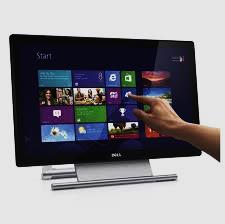 Computer Fundamentals: Pradeep K. Sinha & Priti Sinha
Data Scanning Devices
Input devices that enable direct data entry into a computer  system from source documents
Eliminate the need to key in text data into the computer
Due to reduced human effort in data entry, they improve  data accuracy and also increase the timeliness of the  information processed
Demand high quality of input documents
Some data scanning devices are also capable of recognizing  marks or characters
Form design and ink specification usually becomes more  critical for accuracy
153
Ref Page
Chapter 9: Input-Output Devices
Slide 14/58
Computer Fundamentals: Pradeep K. Sinha & Priti Sinha
Image Scanner
Input device that translates paper documents into an  electronic format for storage in a computer
Electronic format of a scanned image is its bit map  representation
Stored image can be altered or manipulated with an  image-processing software
153
Ref Page
Chapter 9: Input-Output Devices
Slide 15/58
Computer Fundamentals: Pradeep K. Sinha & Priti Sinha
Two Common Types of Image Scanners
A hand-held scanner
A flat-bed scanner
153
Ref Page
Chapter 9: Input-Output Devices
Slide 16/58
Flatbed Scanner
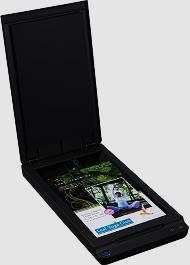 Rectangular in shape
Consists of a flat glass surface covered by a Lid(Cover).

A light source beneath the glass surface moves from left to right in order to scan the document.

Documents are placed upside down on the glass surface in order to be scanned by the  scanner.

Size is usually 8.5 x 14 inches
Handheld Scanner
Consists of a set of LED lights closed in a hard casing.
During the scanning process, the lights are focused on the surface.
Handheld scanners are small and less expensive.
Handheld scanner is moved by hand over the document being scanned.
Rely on the user’s movement to move across the paper.
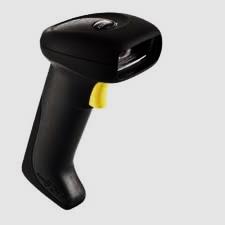 Handheld Scanner
Computer Fundamentals: Pradeep K. Sinha & Priti Sinha
Optical CharacterRecognition (OCR) Device
Scanner equipped with a character recognition software  (called OCR software) that converts the bit map images  of characters to equivalent ASCII codes
Enables word processing of input text and also requires  less storage for storing the document as text rather than  an image
OCR software is extremely complex because it is difficult  to make a computer recognize an unlimited number of  typefaces and fonts
Two standard OCR fonts are OCR-A (American standard)  and OCR-B (European standard)
Computer Fundamentals: Pradeep K. Sinha & Priti Sinha
Optical Mark Reader (OMR)
Scanner capable of recognizing a pre-specified type of  mark by pencil or pen
Very useful for grading tests with objective type  questions, or for any input data that is of a choice or  selection nature
Technique used for recognition of marks involves focusing  a light on the page being scanned and detecting the  reflected light pattern from the marks
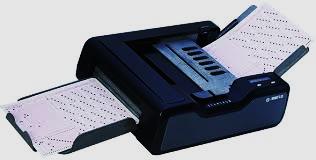 Optical Mark Reader
155
Ref Page
Chapter 9: Input-Output Devices
Slide 20/58
Computer Fundamentals: Pradeep K. Sinha & Priti Sinha
Sample Use of OMR
For each question, four options are given out of which only one is  correct. Choose the correct option and mark your choice against  the corresponding question number in the given answer sheet by  darkening the corresponding circle with a lead pencil.

The binary equivalent of decimal 4 is:  a) 101
b) 111
c) 001
d) 100

The full form of CPU is:
Cursor Positioning Unit
Central Power Unit
Central Processing Unit
None of the above

Which is the largest unit of storage among the following:
Terabyte
Kilobyte
Megabyte
Gigabyte
Indicates direction in which the  sheet should be fed to the OMR
(b) Pre-printed answer sheet
(a) Question sheet
A sample use of OMR for grading tests with objective type questions
155
Ref Page
Chapter 9: Input-Output Devices
Slide 21/58
Computer Fundamentals: Pradeep K. Sinha & Priti Sinha
Bar-code Reader
Scanner used for reading (decoding) bar-coded  data
Bar codes represent alphanumeric data by a  combination of adjacent vertical lines (bars) by  varying their width and the spacing between them
Scanner uses laser-beam to stroke across pattern  of bar code. Different patterns of bars reflect the  beam in different ways sensed by a light-sensitive  detector
Universal Product Code (UPC) is the most widely  known bar coding system
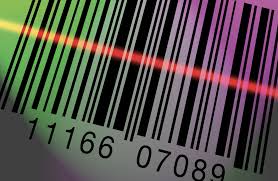 155
Ref Page
Chapter 9: Input-Output Devices
Slide 22/58
Computer Fundamentals: Pradeep K. Sinha & Priti Sinha
An Example of UPC Bar Code
Product category character  0 – grocery products
3 – drugs and health related  products, etc.
0
21000
67520
Manufacturer/supplier  identification number
Specific product code  number
156
Ref Page
Chapter 9: Input-Output Devices
Slide 23/58
Computer Fundamentals: Pradeep K. Sinha & Priti Sinha
Magnetic-Ink Character Recognition (MICR)
MICR is used by banking industry for faster processing  of large volume of cheques
Bank’s identification code (name, branch, etc.), account  number and cheque number are pre-printed (encoded)  using characters from a special character set on all  cheques
Special ink is used that contains magnetizable particles  of iron oxide
MICR reader-sorter reads data on cheques and sorts  them for distribution to other banks or for further  processing
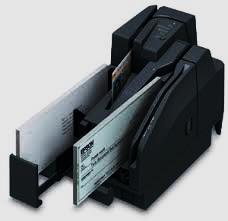 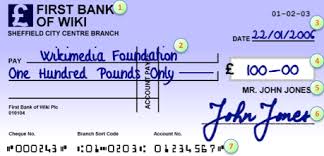 Computer Fundamentals: Pradeep K. Sinha & Priti Sinha
MICR Character Set (E13B Font)
It consists of numerals 0 to 9 and four special characters
MICR is not adopted by other industries because it supports only  14 symbols
157
Ref Page
Chapter 9: Input-Output Devices
Slide 25/58
Computer Fundamentals: Pradeep K. Sinha & Priti Sinha
Digitizer
Input device used for converting (digitizing) pictures,  maps and drawings into digital form for storage in  computers
Commonly used in the area of Computer Aided  Design (CAD) by architects and engineers to design  cars, buildings medical devices, robots, mechanical  parts, etc.
Used in the area of Geographical Information System  (GIS) for digitizing maps available in paper form
157
Ref Page
Chapter 9: Input-Output Devices
Slide 26/58
Computer Fundamentals: Pradeep K. Sinha & Priti Sinha
A Digitizer
Digitizing tablet
Stylus in the form  of cross-hair cursor

Table top
158
Ref Page
Chapter 9: Input-Output Devices
Slide 27/58
Computer Fundamentals: Pradeep K. Sinha & Priti Sinha
Electronic-card Reader
Electronic cards are small plastic cards having encoded  data appropriate for the application for which they are  used
Electronic-card reader (normally connected to a  computer) is used to read data encoded on an  electronic card and transfer it to the computer for  further processing
Used together as a means of direct data entry into a  computer system

Used by banks for use in automatic teller machines  (ATMs) and by organizations for controlling access of  employees to physically secured areas
158
Ref Page
Chapter 9: Input-Output Devices
Slide 28/58
Computer Fundamentals: Pradeep K. Sinha & Priti Sinha
Speech Recognition Devices
Input device that allows a person to input data to a  computer system by speaking to it

Today’s speech recognition systems are limited to  accepting few words within a relatively small  domain and can be used to enter only limited kinds  and quantities of data
158
Ref Page
Chapter 9: Input-Output Devices
Slide 29/58
Computer Fundamentals: Pradeep K. Sinha & Priti Sinha
Types of Speech Recognition Systems
(Continued from previous slide..)
Single word	recognition systems can recognize only a  single spoken words, such as YES, NO, MOVE, STOP, at  a	time.	Speaker-independent systems are mostly of  this type
Continuous speech recognition systems can recognize  spoken sentences, such as MOVE TO THE NEXT  BLOCK.	Such systems are normally speaker-  dependent
158
Ref Page
Chapter 9: Input-Output Devices
Slide 30/58
Computer Fundamentals: Pradeep K. Sinha & Priti Sinha
Uses of Speech Recognition Systems
For inputting data to a computer system by a person in  situations where his/her hands are busy, or his/her eyes  must be fixed on a measuring instrument or some other  object
For data input by dictation of long text or passage for  later editing and review
For authentication of a user by a computer system based  on voice input
For limited use of computers by individuals with physical  disabilities
159
Ref Page
Chapter 9: Input-Output Devices
Slide 31/58
Computer Fundamentals: Pradeep K. Sinha & Priti Sinha
Vision-Input Systems
Allow computer to accept input just by seeing an object.
Input data is normally an object’s shape and features in  the form of an image
Mainly used today in factories for designing industrial  robots that are used for quality-control and assembly  processes
159
Ref Page
Chapter 9: Input-Output Devices
Slide 32/58
Computer Fundamentals: Pradeep K. Sinha & Priti Sinha
Commonly Used Output Devices
Monitors
Printers
Plotters
Screen image projector
Voice response systems
160
Ref Page
Chapter 9: Input-Output Devices
Slide 33/58
Computer Fundamentals: Pradeep K. Sinha & Priti Sinha
Types of Output
Soft-copy output
Not produced on a paper or some material that can be touched  and carried for being shown to others
Temporary in nature and vanish after use
Examples are output displayed on a terminal screen or spoken out  by a voice response system
Hard-copy output
Produced on a paper or some material that can be touched and  carried for being shown to others
Permanent in nature and can be kept in paper files or can be  looked at a later time when the person is not using the computer
Examples are output produced by printers or plotters on paper
160
Ref Page
Chapter 9: Input-Output Devices
Slide 34/58
Computer Fundamentals: Pradeep K. Sinha & Priti Sinha
Monitors
Monitors are the most popular output devices used for  producing soft-copy output

Display the output on a television like screen

Monitor associated with a keyboard is called a video  display terminal (VDT).	It is the most popular I/O  device
160
Ref Page
Chapter 9: Input-Output Devices
Slide 35/58
Computer Fundamentals: Pradeep K. Sinha & Priti Sinha
Monitors
Monitor
Keyboard

A video display terminal consists of a monitor and a keyboard
160
Ref Page
Chapter 9: Input-Output Devices
Slide 36/58
Computer Fundamentals: Pradeep K. Sinha & Priti Sinha
Types of Monitors
Cathode-ray-tube (CRT) monitors look like a television  and are normally used with non-portable computer  systems
Flat-panel monitors are thinner and lighter and are  commonly used with portable computer systems like  notebook computers. Now they are also used with non-  portable desktop computer systems because they  occupy less table space.
160
Ref Page
Chapter 9: Input-Output Devices
Slide 37/58
Computer Fundamentals: Pradeep K. Sinha & Priti Sinha
Printers
Most
common	output	devices	for	producing	hard-copy
output
Dot Matrix Printer
Ink Jet Printer
LASER Printer
160
Ref Page
Chapter 9: Input-Output Devices
Slide 38/58
Computer Fundamentals: Pradeep K. Sinha & Priti Sinha
Dot-Matrix Printers
Character printers that form characters and all kinds of  images as a pattern of dots

Print many special characters, different sizes of print and  graphics such as charts and graphs

Impact printers can be used for generating multiple copies  by using carbon paper or its equivalent

Slow, with speeds usually ranging between 30 to 600  characters per second

Cheap in both initial cost and cost of operation
161
Ref Page
Chapter 9: Input-Output Devices
Slide 39/58
Computer Fundamentals: Pradeep K. Sinha & Priti Sinha
Formation of Characters as a pattern of dots
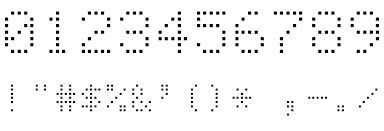 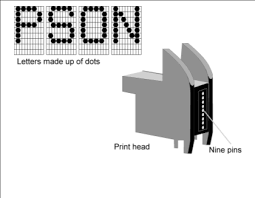 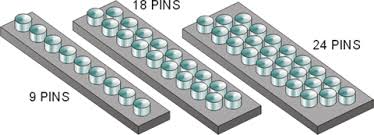 161
Ref Page
Chapter 9: Input-Output Devices
Slide 40/58
Computer Fundamentals: Pradeep K. Sinha & Priti Sinha
A Dot Matrix Printer
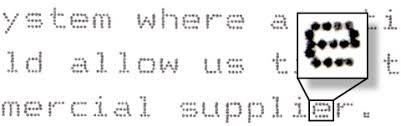 161
Ref Page
Chapter 9: Input-Output Devices
Slide 41/58
Computer Fundamentals: Pradeep K. Sinha & Priti Sinha
Inkjet Printers
Character printers that form characters and all kinds of  images by spraying small drops of ink on to the paper

Print head contains up to 64 tiny nozzles that can be  selectively heated up in a few micro seconds by an  integrated circuit register

To print a character, the printer selectively heats the  appropriate set of nozzles as the print head moves  horizontally
Can print many special characters, different sizes of print,  and graphics such as charts and graphs
(Continued on next slide)
161
Ref Page
Chapter 9: Input-Output Devices
Slide 42/58
Computer Fundamentals: Pradeep K. Sinha & Priti Sinha
Inkjet Printers
(Continued from previous slide..)
Non-impact printers. Hence, they cannot produce  multiple copies of a document in a single printing
Can be both monochrome and color
Slower than dot-matrix printers with speeds usually  ranging between 40 to 300 characters per second
More expensive than a dot-matrix printer
162
Ref Page
Chapter 9: Input-Output Devices
Slide 43/58
Computer Fundamentals: Pradeep K. Sinha & Priti Sinha
An Inkjet Printers
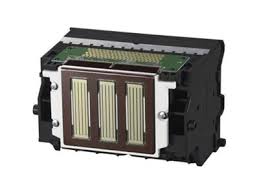 Print head of ink jet printer
162
Ref Page
Chapter 9: Input-Output Devices
Slide 44/58
Computer Fundamentals: Pradeep K. Sinha & Priti Sinha
Drum Printers
Line printers that print one line at a time
Have a solid cylindrical drum with characters embossed  on its surface in the form of circular bands
Set of hammers mounted in front of the drum in such a  manner that an inked ribbon and paper can be placed  between the hammers and the drum
Can only print a pre-defined set of characters in a pre-  defined style that is embossed on the drum
Impact printers and usually monochrome
Typical speeds are in the range of 300 to 2000 lines per  minute
162
Ref Page
Chapter 9: Input-Output Devices
Slide 45/58
Computer Fundamentals: Pradeep K. Sinha & Priti Sinha
Printing Mechanism of a Drum Printer
Hammers (one	for each band)
Paper
Ribbon
W W W W W W W W W W W W W W  V V V V V V V V V V V V V V
U U U U U U U U U U U U U U
Solid  cylindrical  drum with  embossed  characters
T T T T T T  S S S S S S  R R R R R R
T T T T T T T T  S S S S S S S S  R R R R R R R R
Q Q Q Q Q Q Q Q Q Q Q Q Q Q
P P P P P P P P P P P P P P  O O O O O O O O O O O O O O
N N N N N N N N N N N N N N
Total number of bands is equal to the maximum  number of characters (print	positions) on a line
163
Ref Page
Chapter 9: Input-Output Devices
Slide 46/58
Computer Fundamentals: Pradeep K. Sinha & Priti Sinha
Chain/Band Printers
Line printers that print one line at a time
Consist of a metallic chain/band on which all  characters of the character set supported by the  printer are embossed
Also have a set of hammers mounted in front of  the chain/band in such a manner that an inked  ribbon and paper can be placed between the  hammers and the chain/band
163
Ref Page
Chapter 9: Input-Output Devices
Slide 47/58
Computer Fundamentals: Pradeep K. Sinha & Priti Sinha
Chain/Band Printers
Can only print pre-defined sets of characters that  are embossed on the chain/band used with the  printer
Cannot print any shape of characters, different  sizes of print, and graphics such as charts and  graphs
Are impact printers and can be used for generating  multiple copies by using carbon paper or its  equivalent
Are usually monochrome
Typical speeds are in the range of 400 to 3000  lines per minute
164
Ref Page
Chapter 9: Input-Output Devices
Slide 48/58
Computer Fundamentals: Pradeep K. Sinha & Priti Sinha
Laser Printers
Page printers that print one page at a time
Consist of a laser beam source, a multi-sided mirror, a  photoconductive drum and toner (tiny particles of oppositely  charged ink)
To print a page, the laser beam is focused on the electro  statically charged drum by the spinning multi-sided mirror
Toner sticks to the drum in the places the laser beam has  charged the drum’s surface.
Toner is then permanently fused on the paper with heat and  pressure to generate the printer output
Laser printers produce very high quality output having  resolutions in the range of 600 to 1200 dpi
(Continued on next slide)
164
Ref Page
Chapter 9: Input-Output Devices
Slide 49/58
Computer Fundamentals: Pradeep K. Sinha & Priti Sinha
Laser Printers
(Continued from previous slide..)
Can print many special characters, different sizes of  print, and graphics such as charts and graphs
Are non-impact printers
Most laser printers are monochrome, but color laser  printers are also available
Low speed laser printers can print 4 to 12 pages per  minute. Very high-speed laser printers can print 500  to 1000 pages per minute
More expensive than other printers
165
Ref Page
Chapter 9: Input-Output Devices
Slide 50/58
Computer Fundamentals: Pradeep K. Sinha & Priti Sinha
A Laser Printers
164
Ref Page
Chapter 9: Input-Output Devices
Slide 51/58
Computer Fundamentals: Pradeep K. Sinha & Priti Sinha
Plotters
Plotters are an ideal output device for architects,  engineers, city planners, and others who need to  routinely generate high-precision, hard-copy graphic  output of widely varying sizes
Two commonly used types of plotters are:
Drum plotter, in which the paper on which the  design has to be made is placed over a drum that  can rotate in both clockwise and anti-clockwise  directions
Flatbed plotter, in which the paper on which the  design has to be made is spread and fixed over a  rectangular flatbed table
165
Ref Page
Chapter 9: Input-Output Devices
Slide 52/58
Computer Fundamentals: Pradeep K. Sinha & Priti Sinha
A Drum Plotter
Paper

Design drawn  on the paper
166
Ref Page
Chapter 9: Input-Output Devices
Slide 53/58
Computer Fundamentals: Pradeep K. Sinha & Priti Sinha
A Flatbed Plotter
Design  drawn on  the paper
Paper
166
Ref Page
Chapter 9: Input-Output Devices
Slide 54/58
Computer Fundamentals: Pradeep K. Sinha & Priti Sinha
Screen Image Projector
An output device that can be directly plugged to a  computer system for projecting information from a  computer on to a large screen
Useful for making presentations to a group of people  with direct use of a computer
Full-fledged multimedia presentation with audio,  video, image, and animation can be prepared and  made using this facility
166
Ref Page
Chapter 9: Input-Output Devices
Slide 55/58
Computer Fundamentals: Pradeep K. Sinha & Priti Sinha
Voice Response Systems
Voice response system enables a computer to talk to  a user
Has an audio-response device that produces audio  output
Such systems are of two types:
Voice reproduction systems
Speech synthesizers
(Continued on next slide)
167
Ref Page
Chapter 9: Input-Output Devices
Slide 56/58
Computer Fundamentals: Pradeep K. Sinha & Priti Sinha
Voice Reproduction Systems
(Continued from previous slide..)
Produce audio output by selecting an appropriate  audio output from a set of pre-recorded audio  responses
Applications include audio help for guiding how  to operate a system, automatic answering  machines, video games, etc.
167
Ref Page
Chapter 9: Input-Output Devices
Slide 57/58
Computer Fundamentals: Pradeep K. Sinha & Priti Sinha
Speech Synthesizers
Converts text information into spoken sentences
Used for applications such as:
Reading out text information to blind persons
Allowing those persons who cannot speak to  communicate effectively
Translating an entered text into spoken words in  a selected language
168
Ref Page
Chapter 9: Input-Output Devices
Slide 58/58
Computer Fundamentals: Pradeep K. Sinha & Priti Sinha
Key Words/Phrases
Information Kiosk
Inkjet printer
Input/Output device
Joystick
Keyboard device
Laser printer
Magnetic-Ink Character Recognition (MICR)
Monitor
Mouse
Optical Character Recognition (OCR)
Optical Mark Reader (OMR)
Peripheral device
Phonemes
Plotter
Point-and-draw device
Printer
QWERTY keyboard
Screen Image Projector
Bard code reader
Cathode Ray Tube (CRT)
Chain/Band printer
Data scanning device
Digitizer
Digitizing tablet
Dot-Matrix printer
Drum plotter
Drum printer
Electronic card reader
Electronic Pen
Flatbed plotter
Flatbed Scanner
Graphical User Interface
Hand-held scanner
Hard-copy output
Image Scanner
(Continued on next slide)
168
Ref Page
Chapter 9: Input-Output Devices
Slide 59/58
Computer Fundamentals: Pradeep K. Sinha & Priti Sinha
Key Words/Phrases
(Continued from previous slide..)
Soft-copy output
Speech synthesizer
Stylus
Touch Screen
Trackball
Universal Product Code (UPC)
Video Display Terminal (VDT)
Vision-input system
Voice recognition device
Voice reproduction system
Voice response system
168
Ref Page
Chapter 9: Input-Output Devices
Slide 60/58